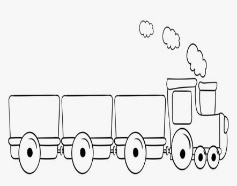 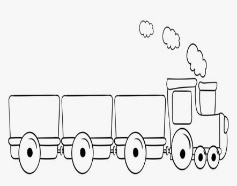 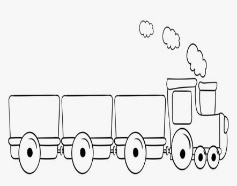 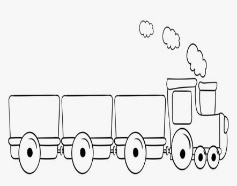 You:	Excuse me. Could you tell me how to get to ____________________
		Station?
Man:	Sure. Take the _________________ Line to ______________________
		_________________________, and change trains there.
You:	I see. Which line should I take from ___________________________
		_________________________?
Man:	Take the ___________________ Line. _________________________ is
		____________ stop(s) from ____________________________ Station.
You:	Thank you very much.
Man:	My pleasure.
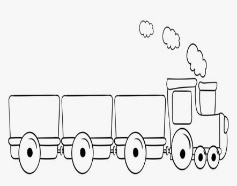 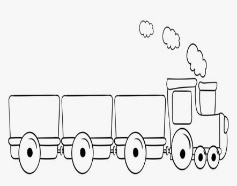 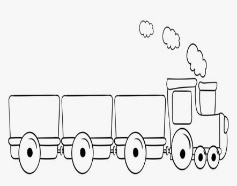 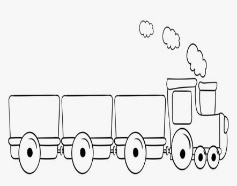 Tamura
Kosei
Omi-Shiotsu
Station
Omi-Shiotsu
Station
Tamura
Hokuriku
seven
Omi-Shiotsu